Mercredi 17 juin
Mathématiques
CE2
Géométrie flash
identifier des formes géométriques
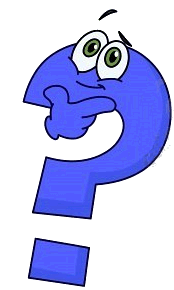 Identifie toutes les figures qui composent le grand carré
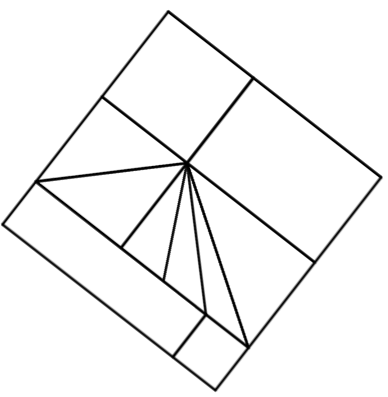 A
B
C
D
E
H
F
I
G
J
Calcul réfléchi et posé
La multiplication
Multiplication per gelosia
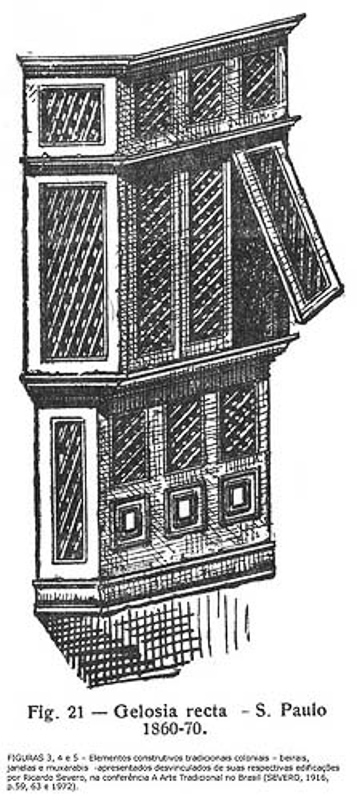 Un peu d’histoire des mathématiques…
La multiplication per gelosia est une technique de multiplication aussi appelée multiplication par jalousies, par filet ou par grillage, ou encore multiplication italienne ou grecque.Pour utiliser cette technique, on est amené à tracer des tableaux qui rappellent les fenêtres à jalousie (en italien gelosia), fenêtres munies de volets à lamelles orientables permettant de voir ce qui se passe dans la rue sans être vu.Cette méthode serait d’origine indienne, puis se serait répandue en Chine, en Perse, dans le reste du monde musulman. Elle apparaît en Europe, et notamment en Italie, au XIIe siècle.
Ici on multiplie  les unités de 95 par les dizaines de 67 donc on multiplie 5 par 60. On obtient 300 soit 
30 dizaines. (3c 0d)
Dans cette case, on multiplie  les dizaines de 67 par les dizaines de 95 donc on multiplie 60 x 90. 
On obtient 5 400 donc 54 c soit 5m 4c .
9
5
Dans cette case, on multiplie  les unités de 67 par les unités de 95 donc on multiplie 7 par 5. On obtient 35 soit 3 dizaines isolées et 5 unités isolées .
5
3
6
4
0
90
5
6m
6
3
7
3
5
3c
60
6d
5u
Dans cette case, on multiplie les dizaines de 95 par les unités de 67 donc on multiplie 90 par 7. 
On obtient 630 d soit 6c 3d
7
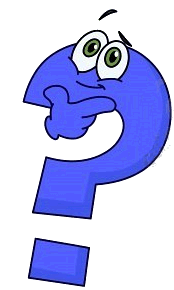 Calcul posé de la multiplication
5
7
9
6
Problèmes
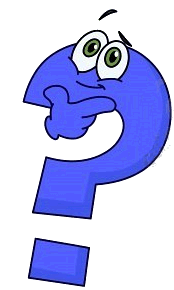 Il y a 3600 secondes dans une heure.
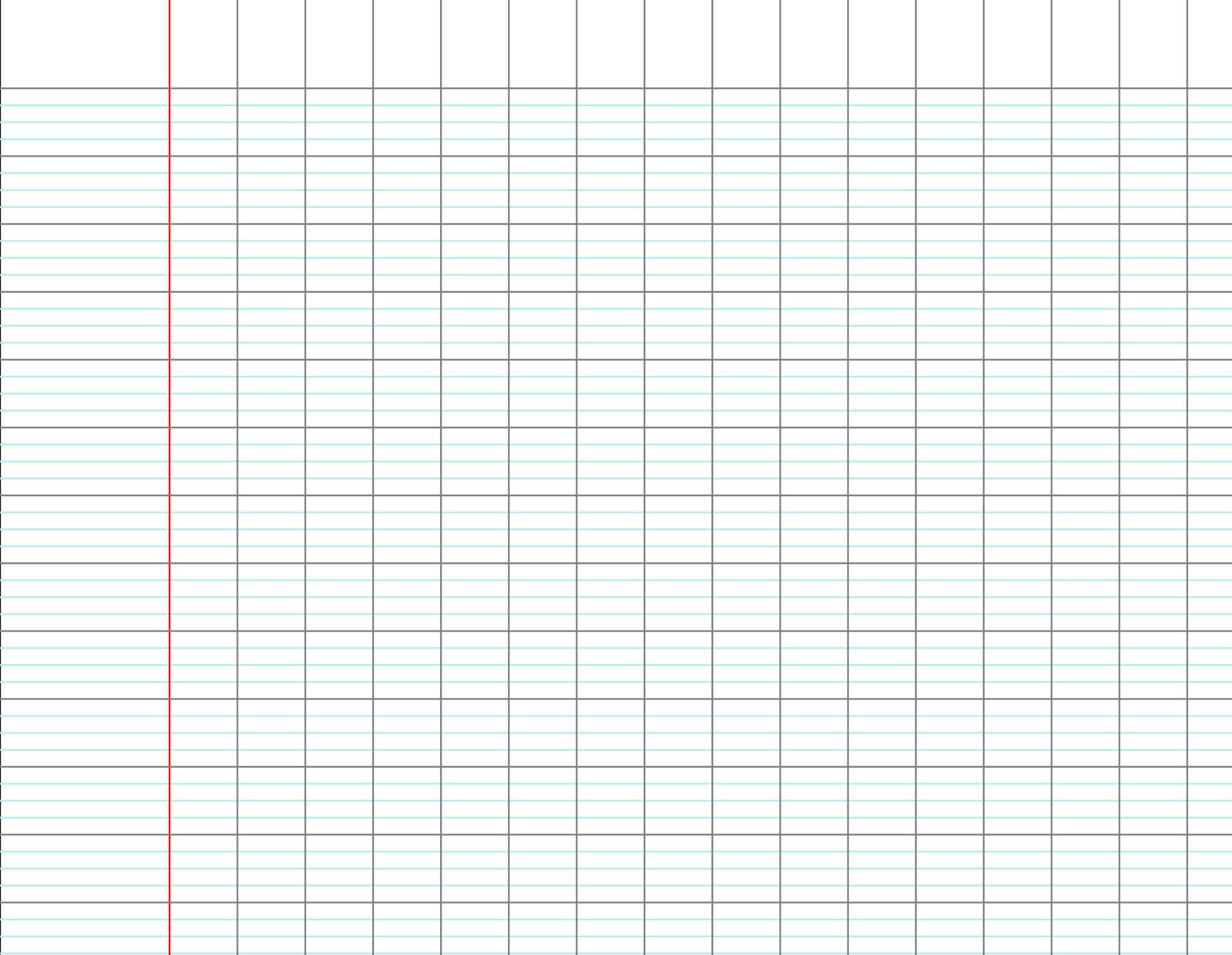 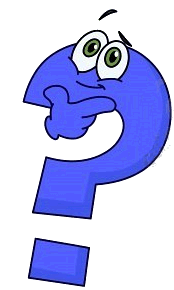 Mina a mis 2min 40s pour nouer ses lacets.
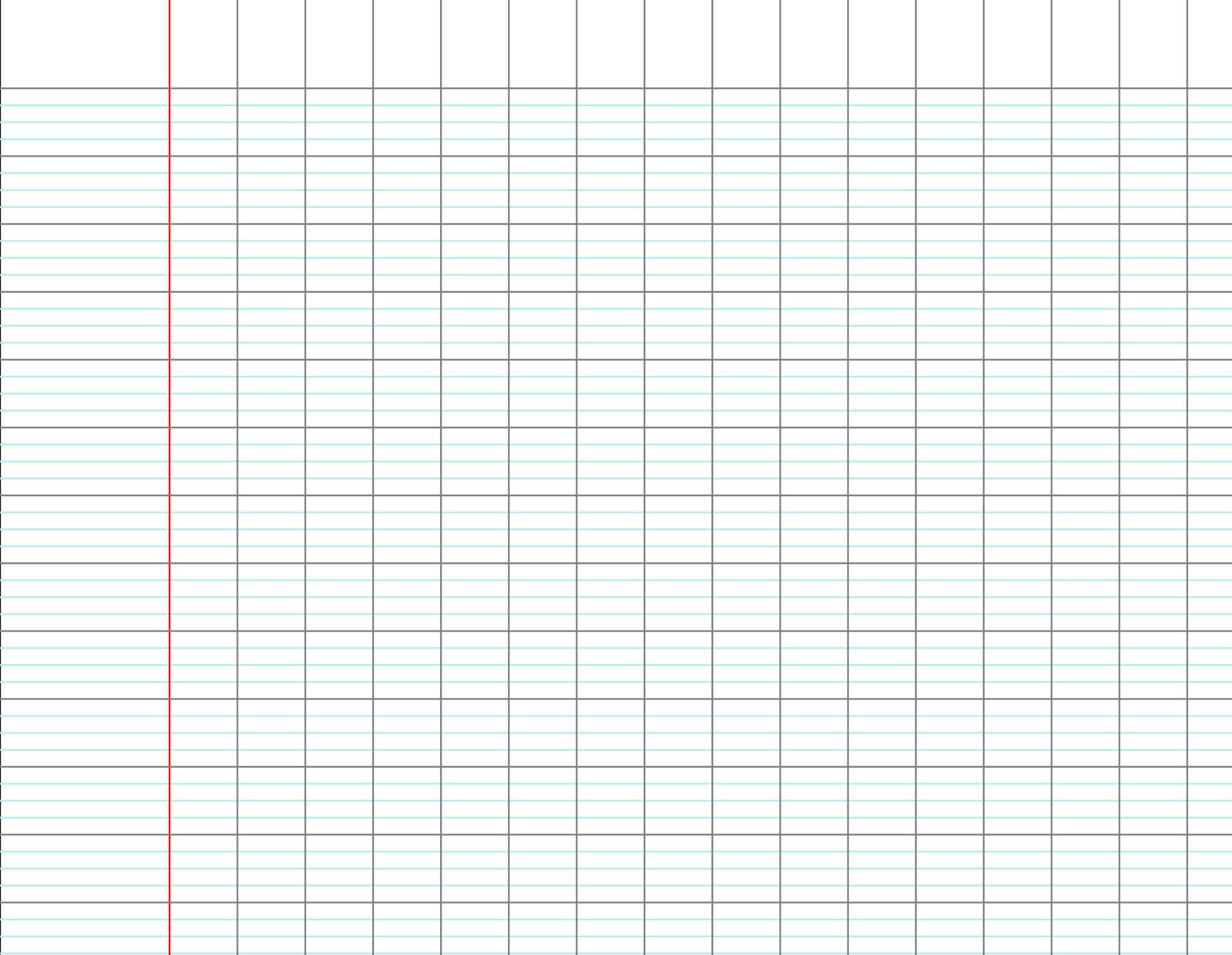